#IAMCR2023
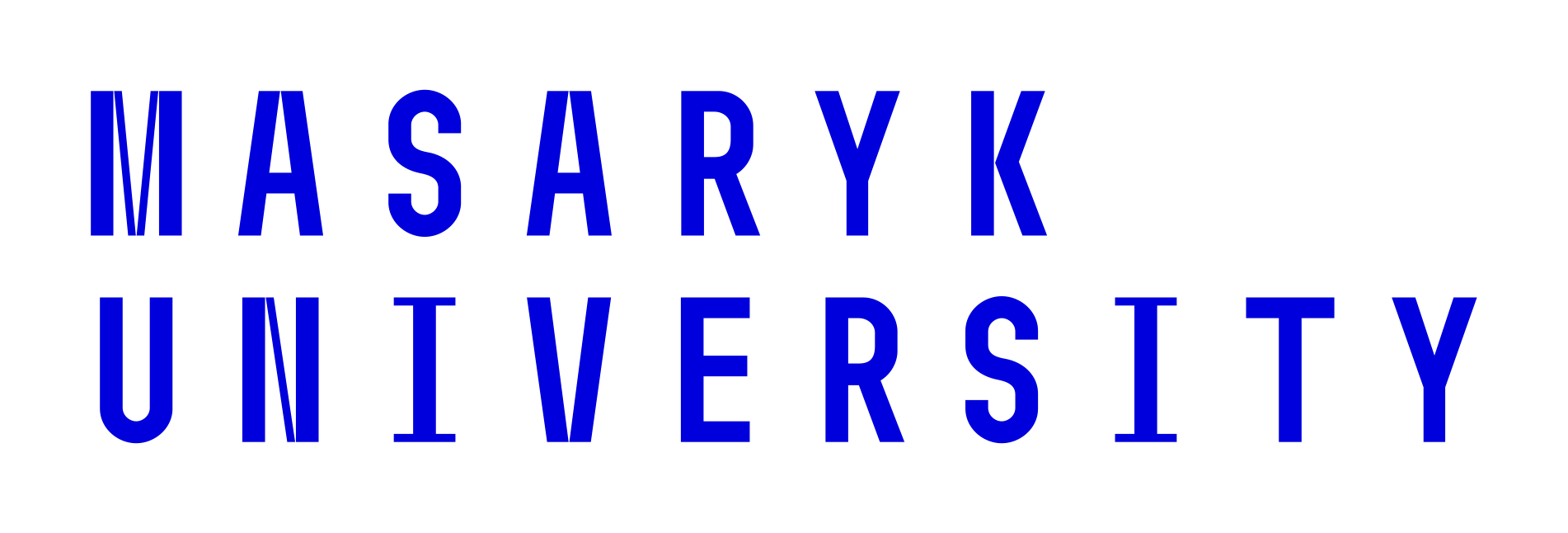 Interdisciplinary Research Team on Internet and Society
Department of Media Studies and Journalism
Faculty of Social Studies
Masaryk University
Brno, Czechia
The Role of Digital Skills in Wanted and Unwanted Sexting Among European Adolescents
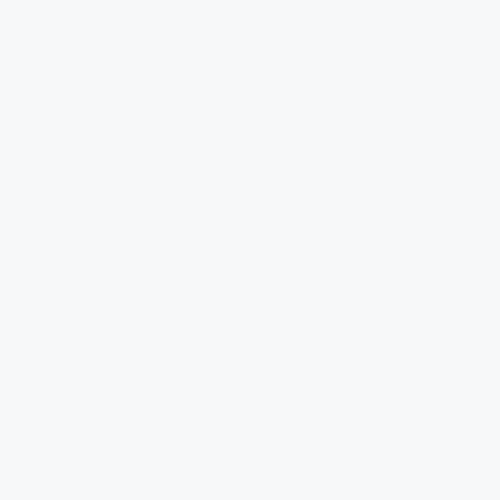 Michaela Lebedíková, David Šmahel & Hana Macháčková
(sexting) =
sending, receiving, or forwarding sexual content that contains oneself or others, including addressing sex, nudity, or people having sex in the form of text, pictures, images, or video (Ngo et al., 2017)
Digital skills and sexting
01
Perspective of risk
02
Skills to promote positive sexual development (Arbeit, 2014)
03
What can digital skills be good for?
04
Identifying concrete skills (Helsper et al., 2020, Haddon et al., 2020)
(RQ1) What are the associations between three types of digital skills (i.e., technical/operational; communication/interaction; and content creation/production) and different types of sexting behaviors (wanted and unwanted receiving and sending sexts of yourself), while controlling for age, gender, sensation seeking, symptoms of depression, and country of origin? 

(RQ2) How do these associations differ regarding the frequency of engagement in these sexting behaviors?
Methodology
Exploratory study using multinomial regressions: 
(a) Sample: the ySKILLS project
Estonian, Finnish & Italian adolescents aged 12-17 (Mage = 14.41), 48.1% girls, N = 2,953
(b) Measures
Sexting: expected and unexpected receiving of sexts, sending of sexts
Skills: Youth Digital Skills Indicator (yDSI) scale (Helsper et al., 2020) – communication/interaction (ω = .70), technical/operational ω = .71), content creation/production (ω = .78)
Control variables: age, gender, sensation seeeking (ω = .74), symptoms of depression (ω = .78)
Main results
(a) Technical skills are effective to only some extent
Being able to block people and maintain privacy were associated with receiving unwanted sexts only a few times, but not at least monthly
(b) Adolescents with higher creation skills have higher chance of receiving unwanted sexts
Research suggests that these adolescents might be content creators
(c) Content creation skills do not increase with sending sexts
Some content creation skills are necessary for sending sexts, but gaining skills beyond this level is not something that would facilitate a higher frequency of sending
Practical implications
(a) Individual responsibility for digital skills is limited
We need to shift the perspective from individual responsibility and victim-blaming towards (sexual) media ownership, consent, and healthy sexuality 
(b) Promoting safe sexting via skills
We should teach adolescents about developing skills that facilitate safe sexting, and emphasize consent and mutual respect
Thank you!
Let‘s connect!
lebedikova.michaela@gmail.com 
@mlebedikova
www.irtis.muni.cz
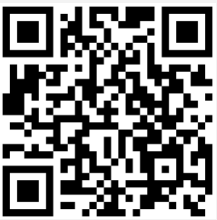 Funding: Czech Science Foundation, project no. 19-27828X & European Union’s Horizon 2020 research and innovation programme No 870612.
yDSI (Helsper et al., 2020)
Indicate how true the following statements are of you when thinking about how you use the internet and technologies such as mobile phones or computers. Reply thinking about how true this would be of you if you had to do it now, on your own. If you do not understand what the question is asking, tick the box I don't understand what you mean by this.
The response scale included five items: 0 = I don't understand what you mean by this; 1 = not at all true of me; 2 = not very true of me; 3 = neither true nor untrue of me; 4 = mostly true of me; and 5 = very true of me. Participants were also presented with ‘I prefer not to say’ and ‘I don't know.’ 
The score for each dimension was obtained by counting the number of items for which the participant had the highest level of skill (5 = very true of me). This means that if they had no items at the highest level, they received 0. If they had half of the items at the highest level, they received 0.5. And if all of the items were on the highest level, they received 1.
yDSI (Helsper et al., 2020)
The technical/operational dimension was assessed by six statements, such as ‘I know how to adjust privacy settings’ or ‘I know how to block unwanted pop-up messages or ads.’ The internal consistency was ω = .70. 
The communication/interaction dimension was measured by six statements, including ‘I know which images and information of me it is OK to share online’ or ‘I know how to report negative content related to me or a group to which I belong.’ The internal consistency was ω = .71. 
The content creation/production dimension was evaluated by six statements, such as ‘I know how to create something that combines different digital media (e.g., photo, music, videos, GIFs)’ or ‘I know how to edit existing digital images, music and videos.’ The internal consistency was ω = .78. 
Participants who had a missing score on three or more items were excluded from getting a score for the respective dimension.
Sexting
Have you ever received a sexual message online or on a phone,’ including ‘words, images, or video’ in the past year? (0 = No; 1 = Yes)
And how often have you received something like this when you (DID NOT) EXPECT (or intend) to receive it?  (1 = never; 2 = once; 3 = a few times; 4 = at least every month; 5 = at least every week; and 6 = daily or almost daily).

How often did you send or post sexual images (photos or videos) of yourself? (1 = never; 2 = once; 3 = a few times; 4 = at least every month; 5 = at least every week; and 6 = daily or almost daily).
Table 1. Sexting engagement by gender.
Table 2. Association of digital skills with wanted receiving of sexual messages.
Notes: N = 1974, OR – odds ratio, LL – lower level, UL – upper level. The reference category is never; the reference country is Estonia. The model had a significantly better fit than the null model (χ2 (18) = 205.88, p < 0.001, Pseudo-R2 = .10 (Cox & Snell), Nagelkerke R² = .15).
Table 3. Association of digital skills with unwanted receiving of sexual messages.
Notes: N = 1987, OR – odds ratio, LL – lower level, UL – upper level. The reference category is never; the reference country is Estonia. The model had a significantly better fit than the null model (χ2 (18) = 326.83, p < 0.001, Pseudo-R2 = .15 (Cox & Snell), Nagelkerke R² = 0.19). a - The assumption of linearity between age and the log odds of the dependent variable was violated in the 'once or a few times' category.
Table 4. Association of digital skills with sending of sexual messages.
Notes: N = 2240, OR – odds ratio, LL – lower level, UL – upper level. The reference category is never; the reference country is Estonia. The model has a significantly better fit than the null model (χ2 (18) = 119.86, p < 0.001, Pseudo-R2 = .05 (Cox & Snell), Nagelkerke R² = 0.16).a – The assumption of linearity between the age and the log odds of the dependent variable was violated in the 'at least monthly' category.